Pharmacy 2030:A New Professional Vision
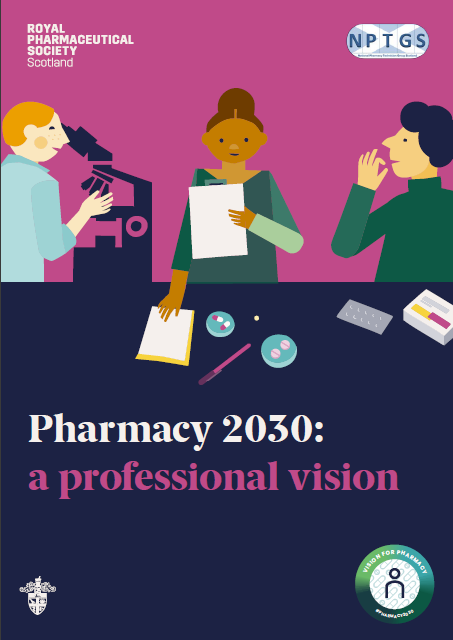 Pharmacy 2030 vision

Launched Feb 2022
A vision for all of pharmacy
Working together seamlessly
Taking a person-centred, holistic approach 
Using our expertise to make the best use of medicines
[Speaker Notes: Pharmacy 2030 was published in Feb this year. It’s a vision for all of pharmacy – every sector of pharmacy and both pharmacy professions as it is a joint publication with NPTGS. 
Pharmacy 2030 is about looking and working towards a future where all of pharmacy will work together seamlessly to provide joined up care for patients and ensuring that all pharmacy professionals have the same vision and goals
It’s about taking a person-centred approach, understanding what matters to patients as part of every single interaction and providing holistic care for the whole patient, improving access for patient and ensuring equity of access.
And it’s about maximising the thing that makes us unique – our expertise in medicines and how we use that expertise to ensure patients on both an individual and on a population basis get the very best out of their medicines]
Finalising
Scoping
Consulting
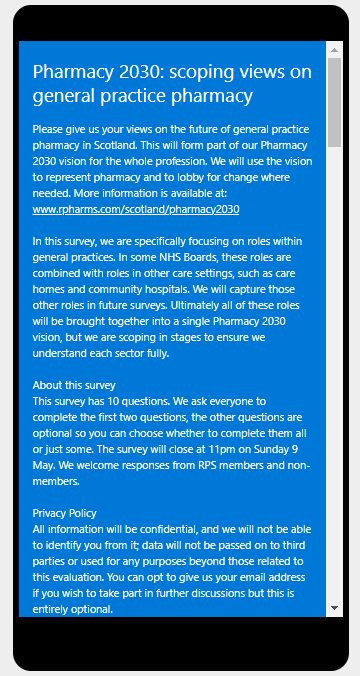 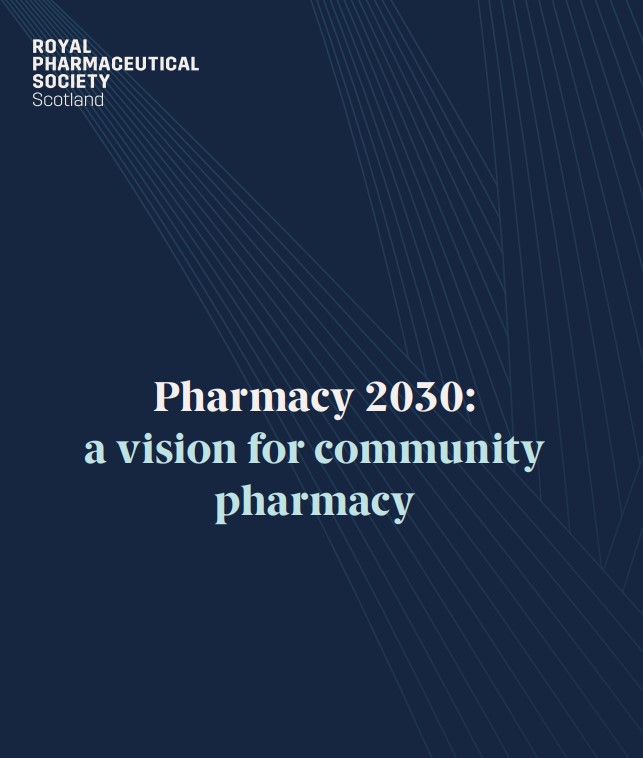 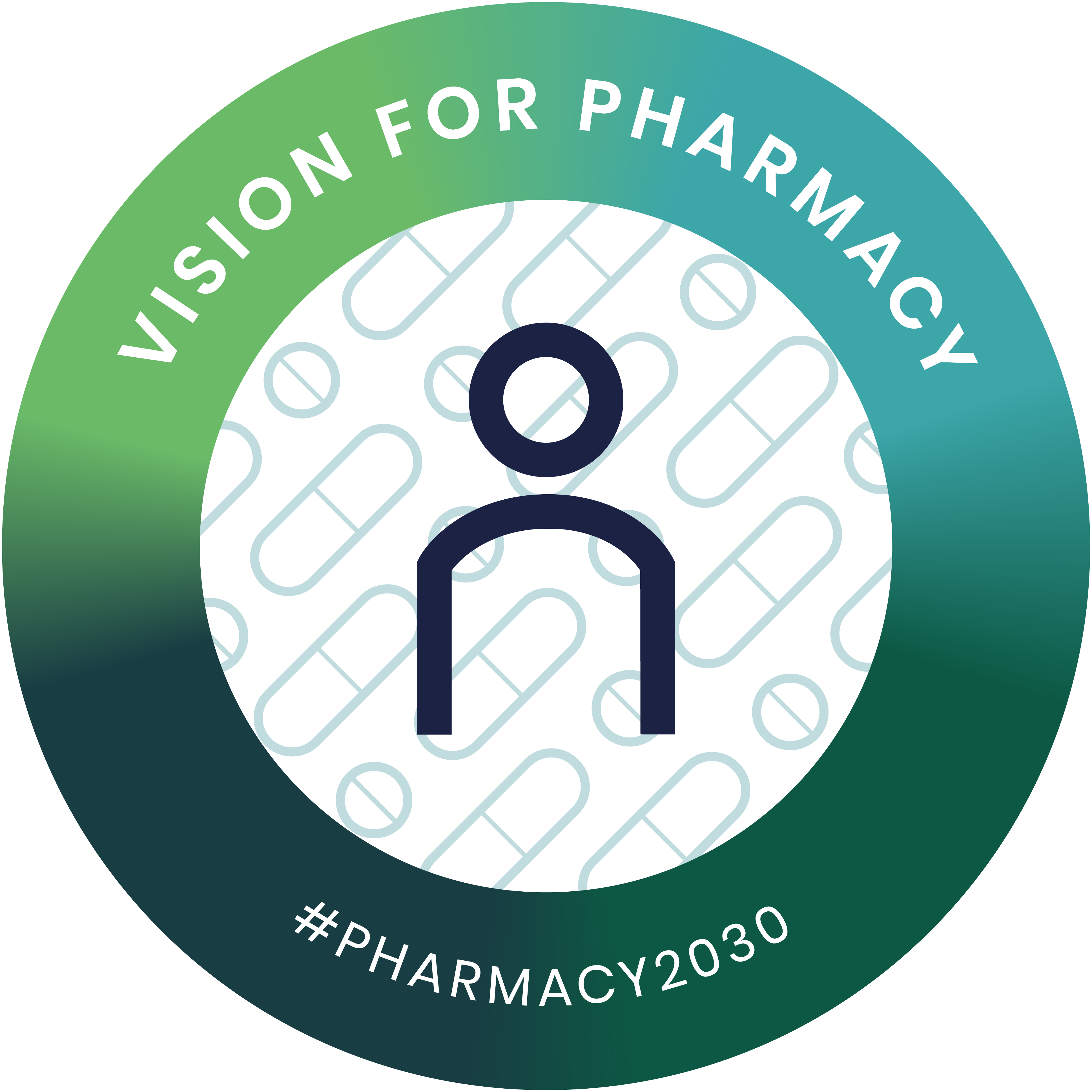 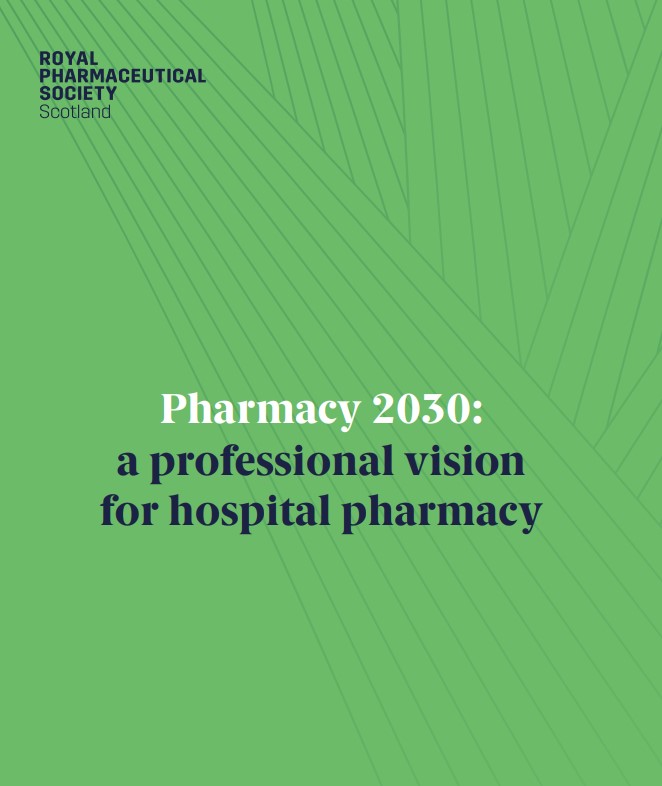 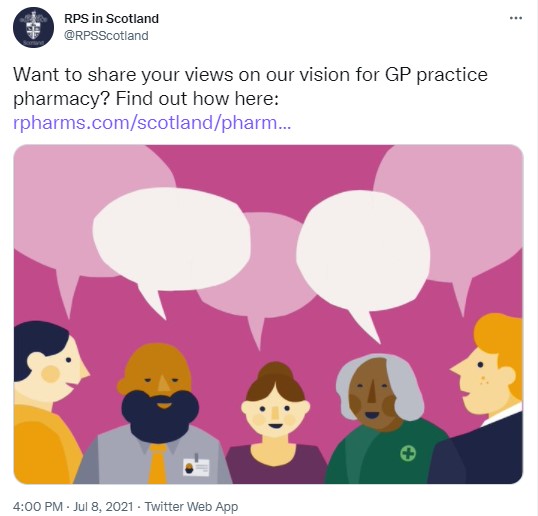 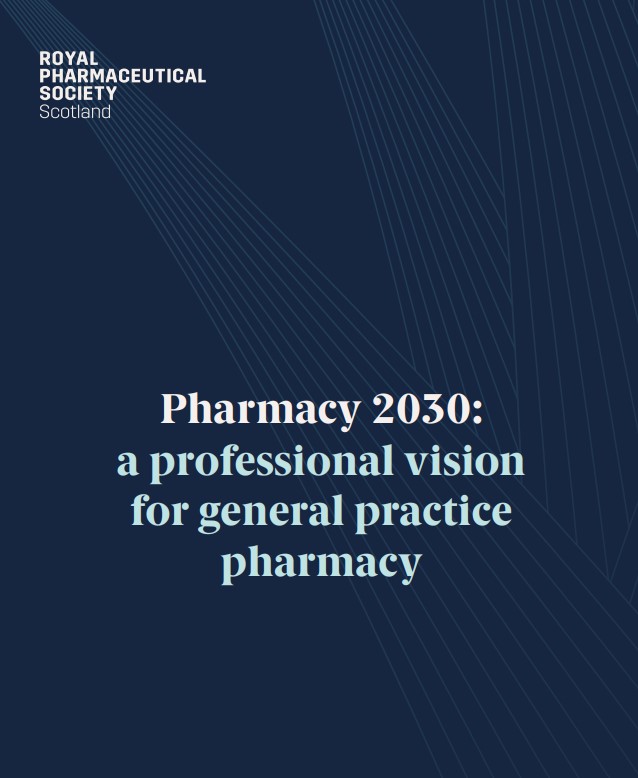 “I have welcomed such an inclusive approach to the production of the document” – RPS member
[Speaker Notes: Crucially, Pharmacy 2030 was developed through a co-production approach: we wanted to ensure it reflected what pharmacy teams across Scotland thought and the direction they wanted the professions to travel in following the difficult years they had experienced.  Importantly some of those experiences enabled teams to be aspirational in their goals and it was really interesting to us to hear how pharmacy teams had adapted and worked through the pandemic and how that had shaped their views. 
We scoped through surveys and focus groups, published three drafts for consultations, and had many meetings to discuss them. Altogether we had over 100 meetings and focus groups. Finally all brought together into the vision that belongs to pharmacy]
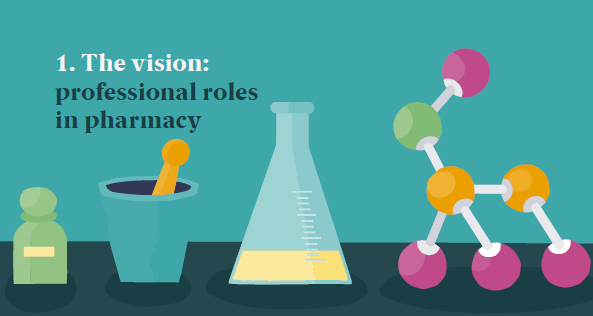 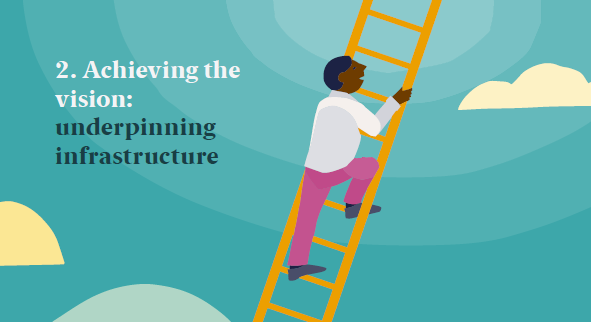 [Speaker Notes: The vision is in 2 parts: the professional roles and then the underpinning infrastructure needed to achieve those key roles. 
I’m won’t go into lot of detail about this – you can access copies of the Executive summary of Pharmacy 2030 and the longer more detailed version on our website, the highlight of which is the case studies, some of which we will hear more about in a minute, so I encourage you to have a look at it. But I will just briefly describe the contents of the two main sections in the next two slides:]
Professional roles
Being experts in medicines
Optimising therapeutic outcomes
Providing person-centred care
Improving access to care
Leading medicines governance
Leading evidence-based practice
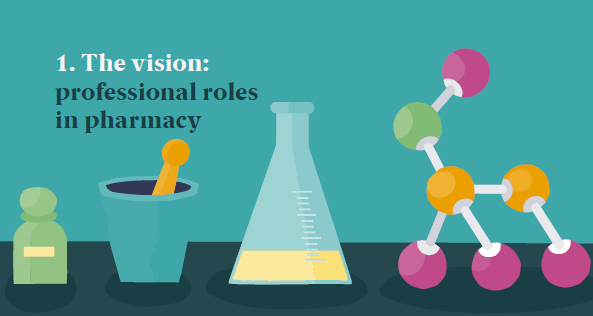 [Speaker Notes: The professional roles we see pharmacy teams leading in by 2030 are: 
Being experts in medicines: ensuring the quality and safety of medicine use through both our patient-facing and technical expertise. It is about pharmacists being clinical leaders for safe and effective prescribing within all care settings
Optimising therapeutic outcomes: ensuring patients receive high quality prescriptions and that ongoing repeat medicines are systematically & regularly reviewed. So this includes assessing, prescribing, monitoring, reviewing, adjusting and stopping medicines. 
Providing person-centred holistic care: this is really about pharmacy delivering the Realistic Medicine approach – asking patients what matters to them through regular conversations and using effective, inclusive communication. 
Improving access to care: this section includes expanding Pharmacy First and being more pro-active in offering services in different ways to deliver equity of access – so that’s the type of services and crucially HOW patients access them.
Leading Medicines governance: this is essential to ensure the safe and effective use of medicines, and the high quality prescribing and supply of medicines. Also as part of this is the modernisation of the supply of medicines. 
Leading evidence-based practice: we want to see many more pharmacy professionals being involved in research, service development and quality improvement in their everyday work to create the evidence to underpin evidence-based practice.]
Underpinning infrastructure
Developing the workforce
Harnessing digital and technology innovation
Using data to deliver high quality services
Delivering seamless care
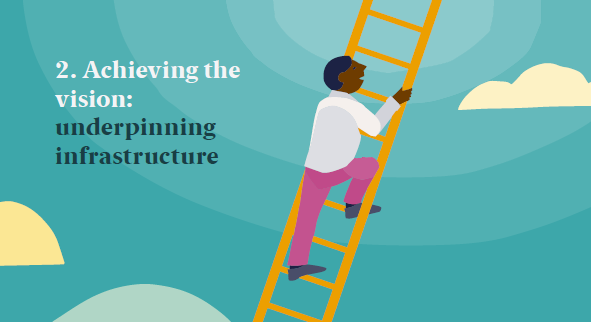 [Speaker Notes: The underpinning infrastructure needed to achieve this is: 
Developing the workforce: career development pathways in place aligned to the RPS curricula for foundation, advanced and consultant, but also crucially a cultural shift so that all pharmacy professionals support the education and development of others: this will be part of everyone’s daily work. 
Harnessing digital technology and innovation: top of the list remains the single shared patient record to truly transform health care, along with electronic prescribing and transfer of prescriptions in all care settings & the electronic recording of the administration of medicines in all settings too. Plus more digital patient-facing services
Better use of data: clinical data for decision making, including the provision of personalised care, and artificial intelligence for decision support, plus also data for population-wide decisions on pharmacy services and the need for national clinical outcome measures for pharmacy.
Finally a shift on how we work: all of pharmacy working together and with MDTs to deliver seamless care – so that patients don’t have repetitions or disjointed care, but care is truly planned around a patient]
Making the vision a reality: influencing change
[Speaker Notes: So we launched Pharmacy 2030 in February -but what we don’t want is for it to gather dust on a shelf. So we’ve been working hard to make it a reality by influencing change in 3 areas: 
Engagement: 
met with all the key pharmacy stakeholders and groups to discuss the vision and how we move it forward, and we raise it at meetings whenever it’s appropriate 
We have loved visiting NHS boards to discuss the vision with pharmacy teams – and we would be delighted to visit every Board across the country 
Events
We had a launch webinar in March, followed by a webinar focusing on the person-centred care element of the vision in April. 
We held our Celbrating best practice event in May where we heard of pharmacists and pharmacy teams working in……
And then today.  We are delighted to be presenting P2030 and being able to share videos of the amazing work of pharmacy teams and sharing this with the wider NHS
 
Political lobbying
Finally we have been engaging politicians on the vision. 
Met with Maree Todd, Minister for Public Health, Women’s Health & Sport. 
The Scottish Parliament’s health committee held a special session to talk to us about P2030 and then we appeared in an evidence session where we spoke about the work pharmacy teams are doing and how this has helped shape our vision. And we’ve also had follow up discussions with individual MSPs. 
We held a Scottish parliamentary reception on 8 June, hosted by the convener of the Health Committee and with the Minister speaking. This was a really positive event to promote pharmacy to politicians.]
In your view, how important is it, if at all, that pharmacists provide each of these services?
Ipsos MORI, Dec 2021
[Speaker Notes: Really importantly our vision chimes with what patients want to see of pharmacy 
We commissioned Ipsos Mori to do some independent polling for us, and in a sample of 1107 adults in Scotland, they found these results:  
Clear support for the roles we describe in Pharmacy 2030 with over 90% of those polled wanting pharmacists to prescribe, advise on, monitor and review medicines. Also a lot of support for referral to other services, managing common clinical conditions and more general health advice.]
Given the choice, how would you personally prefer to access advice about medicines and healthcare from pharmacists in future? Tick all that apply
Ipsos MORI, Dec 2021
[Speaker Notes: The public were also clear about HOW they wanted to access services.  
This table underlines that what people want is choice: when asked to tick all of the ways they wanted to access pharmacy services, there was support for many types of options that pharmacy doesn’t universally offer today. This is a wake up call for us to ensure we offer choice.]
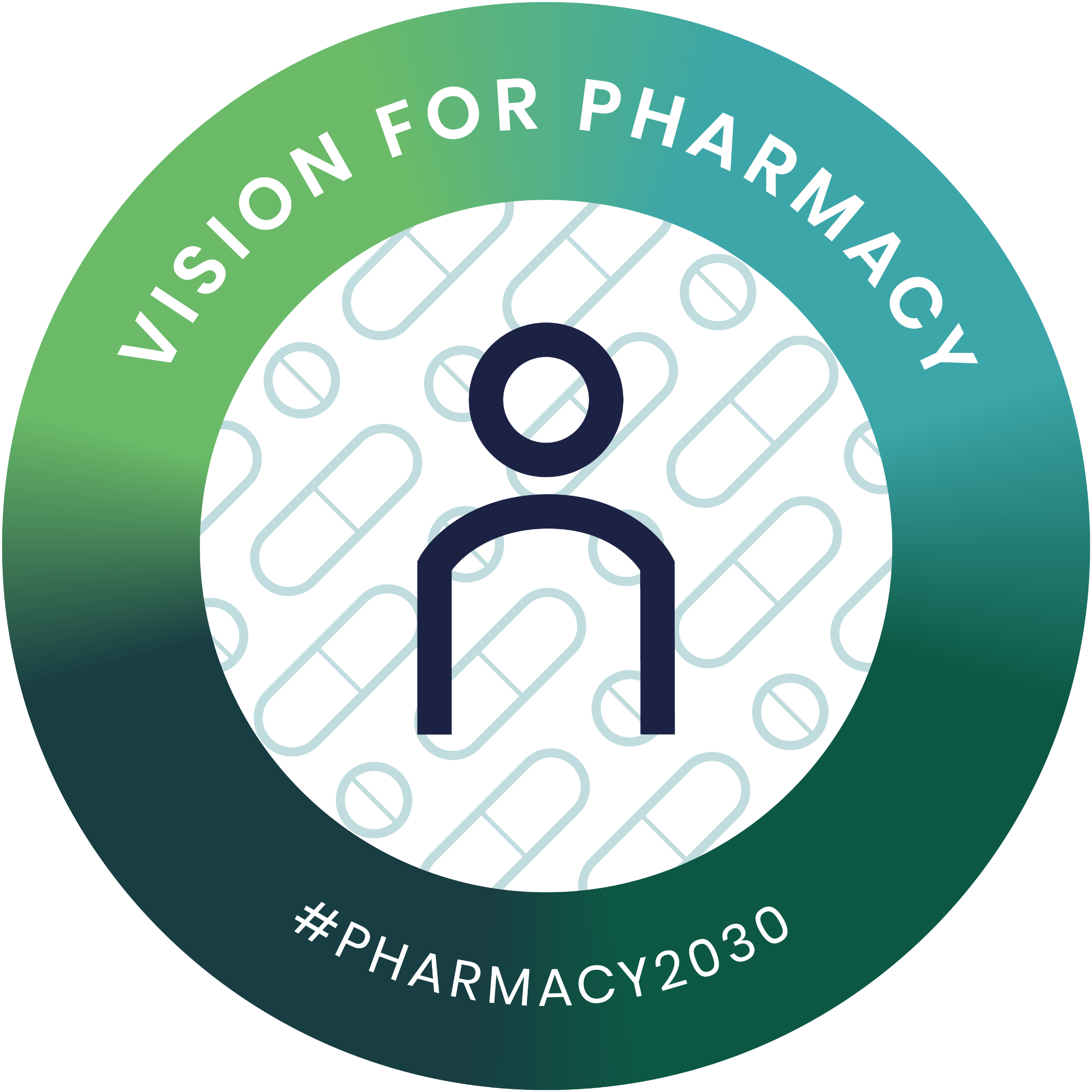 [Speaker Notes: Pharmacy 2030 is our guiding overarching document, setting out the direction of travel that RPS Scotland will focus on. But it is also about moving forward as a profession to work together to address health and social inequalities, to provide the best pharmaceutical care for patients possible and to maximise the potential of the highly skilled pharmacy work force who are out there already to enable this to happen.  And we are already seeing this happen, I mentioned before that in our vision document there are case studies and examples of good practice, we wanted to make sure to include real examples of where pharmacy teams are working together with each other and other professions across the NHS to provide an exceptional standard of care for patients.]
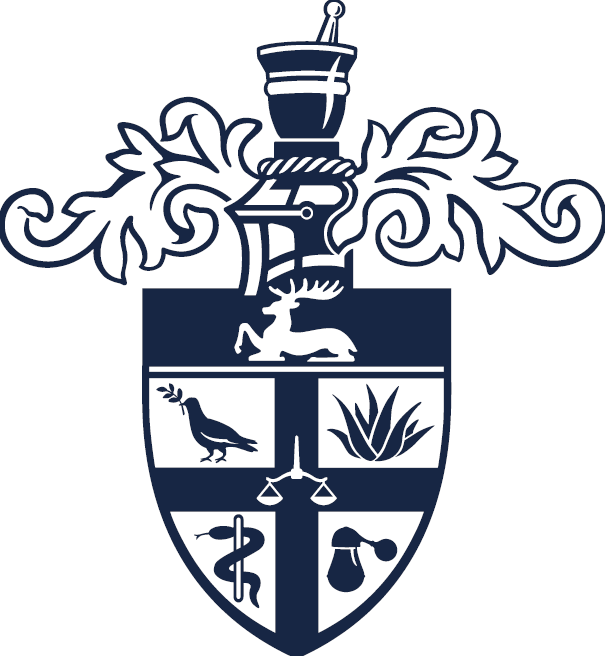 Audrey Thompson
Lead Pharmacist for Prescribing NHSGGC
RPS Scottish Pharmacy Board Member
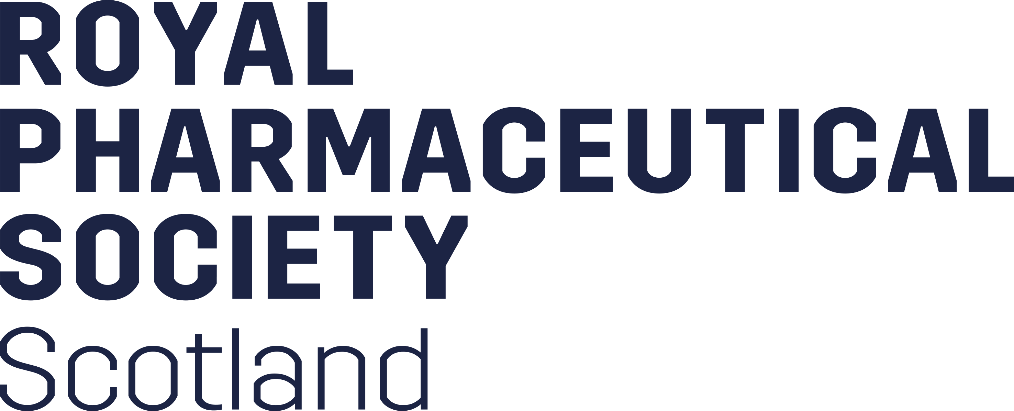 [Speaker Notes: I am not going to pass to Audrey who is one of our Scottish Pharmacy Board members to look at this a bit further and share some stories.]
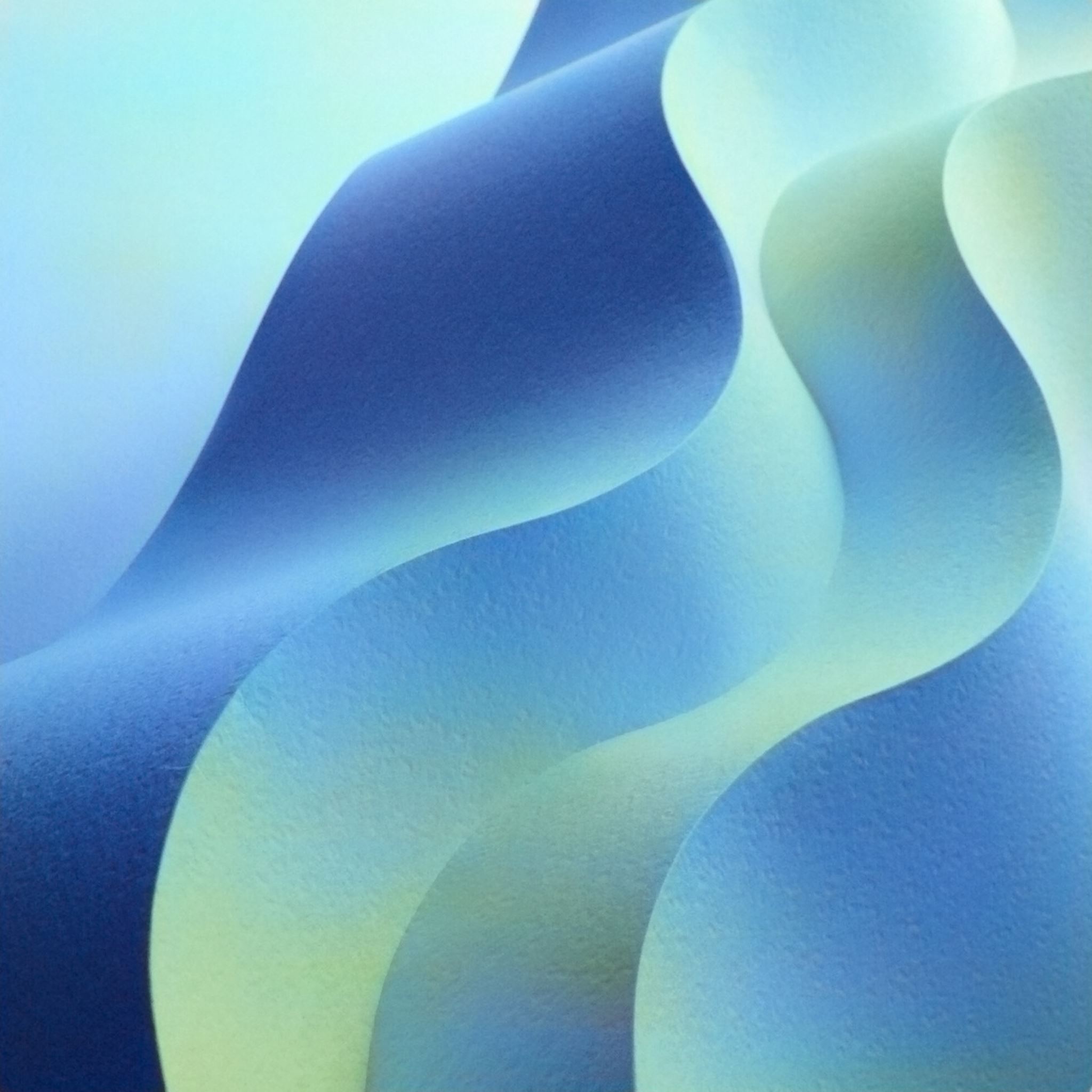 Video 1
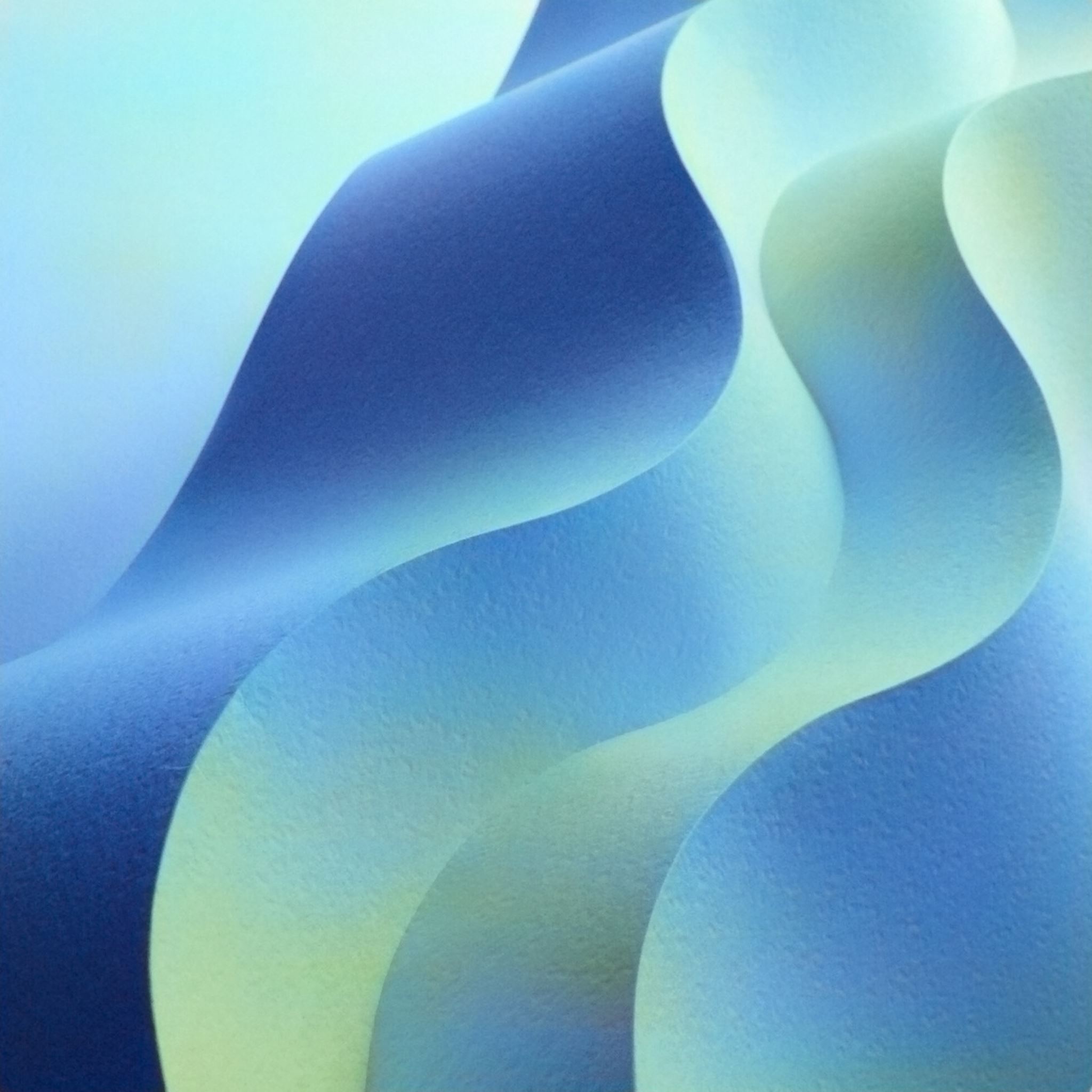 Video 2
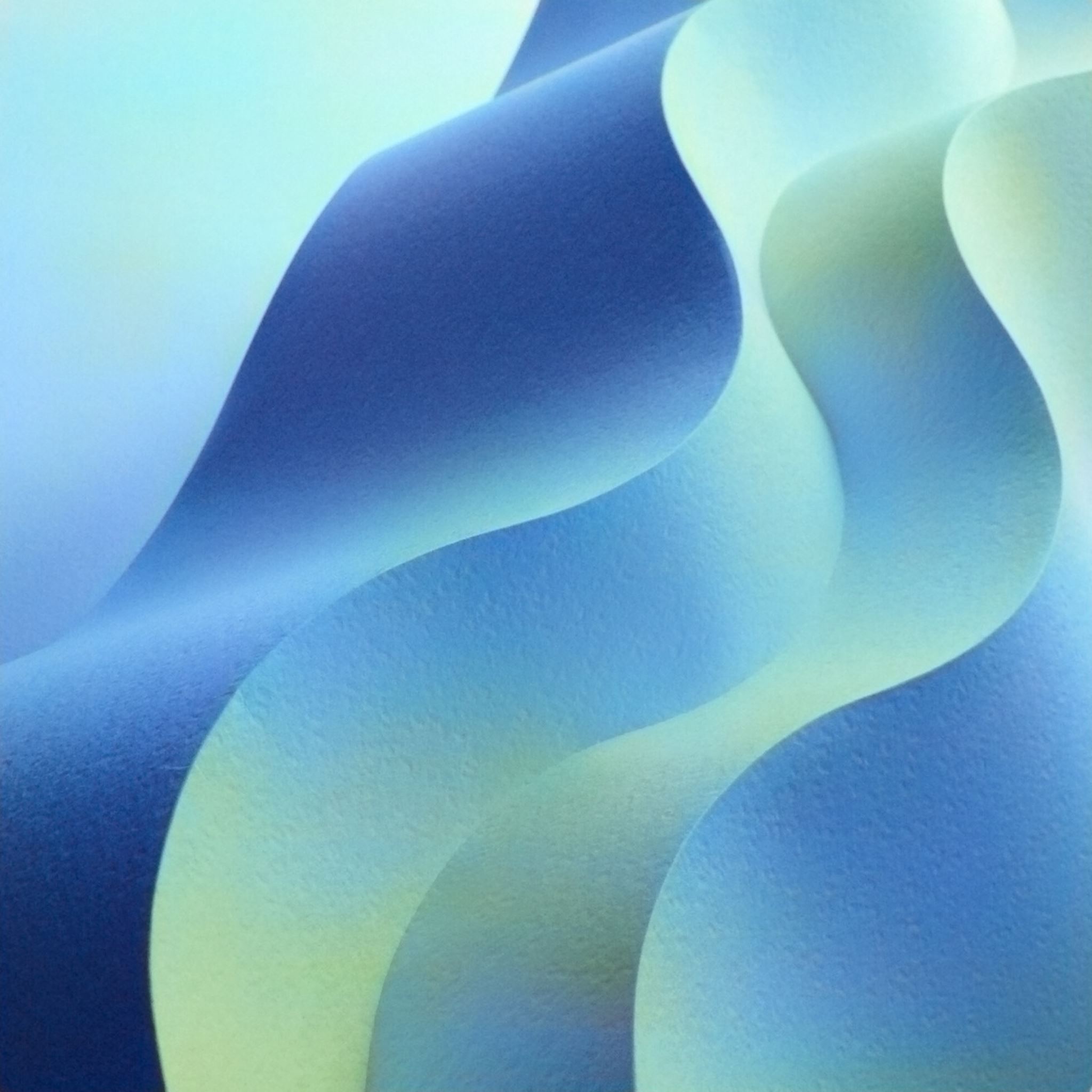 Video 3
[Speaker Notes: We hope we have shown you today how we developed our vision for the future of pharmacy, what that vision looks like and how it is already happening in some areas of Scotland.  But perhaps most importantly, I hope we have given you a glimpse of the difference this could make to patients to ensure their experience of accessing pharmaceutical care in an NHS of the future is a good one.  Thank you for listening.]